Бюджет для граждан                    на 2019 год и плановый период 2020 и 2021 годов
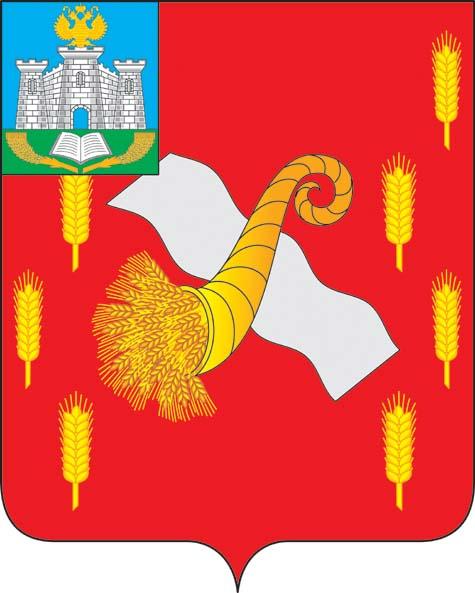 Новодеревеньковский район
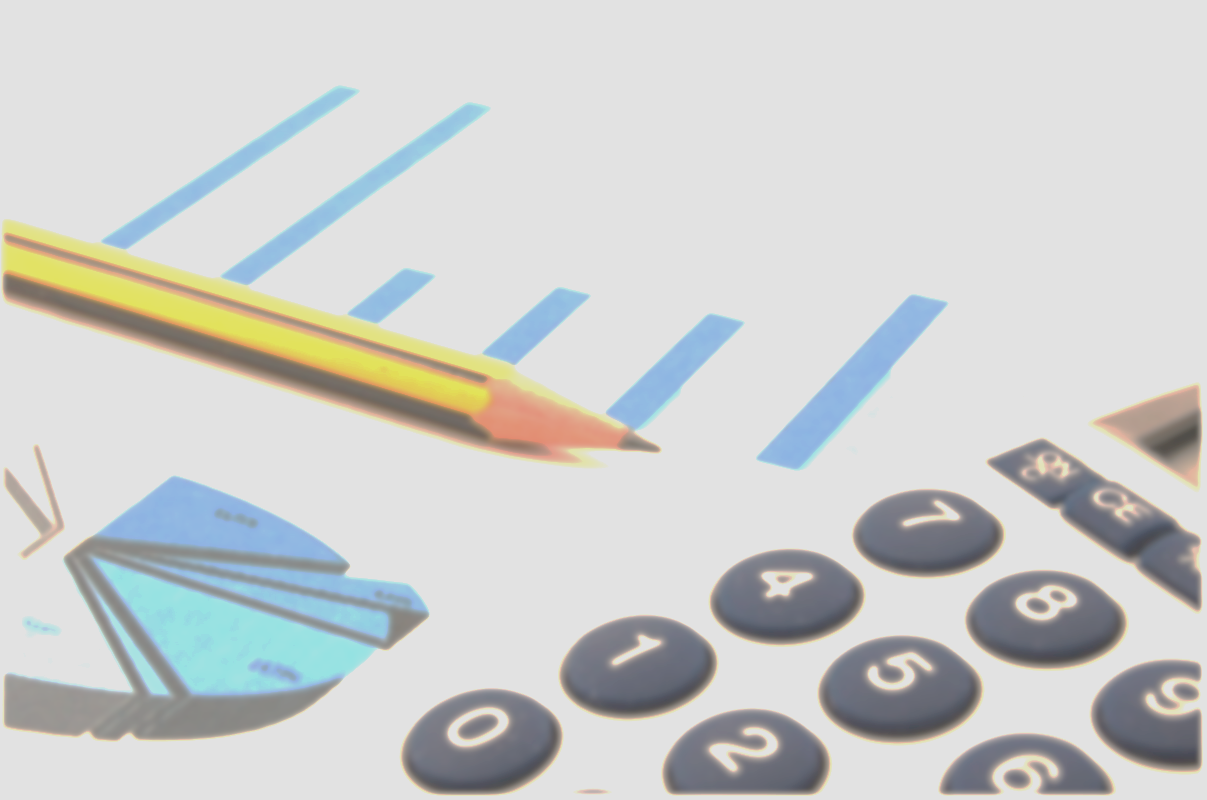 ОГЛАВЛЕНИЕ
ОГЛАВЛЕНИЕ
ОГЛАВЛЕНИЕ
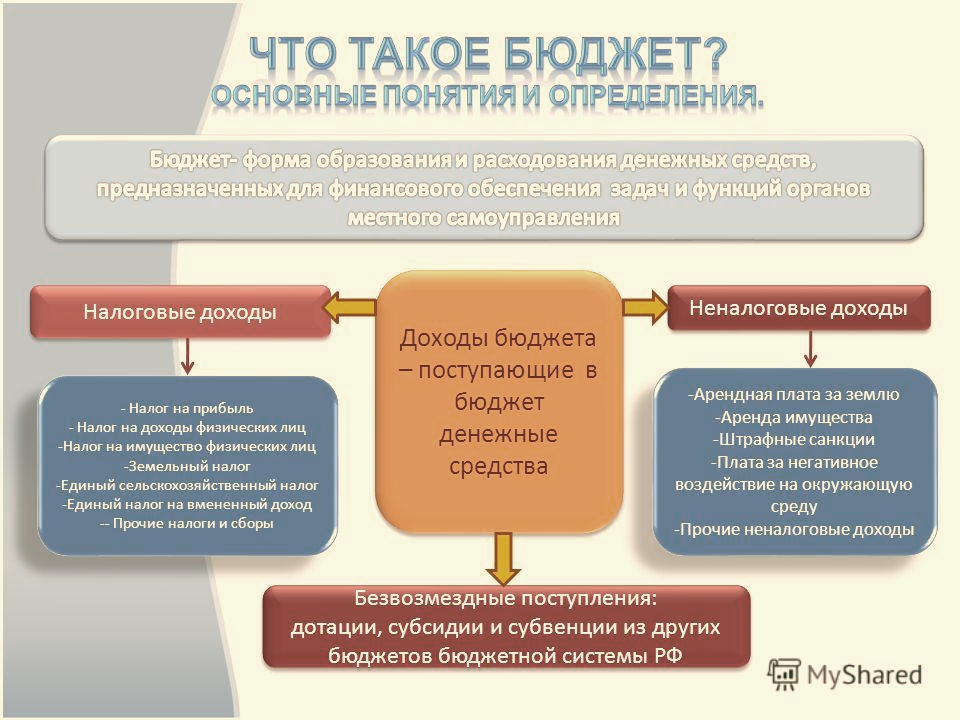 Из чего состоит Бюджетная система                Новодеревеньковского  района
Что такое «БЮДЖЕТ ДЛЯ ГРАЖДАН»
Представленная информация предназначена для интересна и полезна как студентам, педагогам, врачам, молодым семьям, так и пенсионерам и другим категориям населения, так как рассматриваемые здесь вопросы затрагивают каждого жителя МР "Новодеревеньковский район". Мы постарались в доступной и понятной форме для граждан показать основные показатели районного бюджета. 
«Бюджет для граждан»,  познакомит вас с основными положениями бюджетного процесса и главным финансовым документом района - бюджетом муниципального района " Новодеревеньковский район" на 2019 год и плановый период 2020 и 2021 годов. 
Граждане — и как налогоплательщики, и как потребители общественных благ — должны быть уверены в том, что передаваемые ими в распоряжение государства средства используются прозрачно и эффективно, приносят конкретные результаты как для общества в целом, так и для каждой семьи, для каждого человека в отдельности.
Каковы основные направления налоговой политики и бюджетной политики Новодеревеньковского района на 2018-2020 годы
Безусловное выполнение всех принятых обязательств
Новодеревеньковский район
На чем основывается составление          районного бюджета
Прогноз социально-экономического развития Новодеревеньковского района
Основные направления налоговой политики в Новодеревеньковском районе на 2019 год и плановый период 2020 и 2021 годов
Основные направления бюджетной политики в Новодеревеньковском районе на 2019 год и на плановой период 2020 и 2021 годов
Муниципальные программы Новодеревеньковского района
Этапы                                                                                                                           формирования и исполнения бюджета
ГРАЖДАНИН И УЧАСТИЕ ЕГО В БЮДЖЕТНОМ ПРОЦЕССЕ
Помогает формировать доходную часть
Возможность влияния гражданина на состав бюджета
как налогоплательщик
Публичные слушания по проекту бюджета на очередной финансовый год
1
БЮДЖЕТ
Как получатель социальных гарантий
Публичные слушания по проекту отчета об исполнении бюджета за отчетный финансовый годфинансовый год
Получает социальные гарантии-расходная часть бюджета  (образование, здравоохранение, социальные льготы и др. направления социальных гарантий населения)
2
Структура доходов районного бюджета
Доходы районного бюджета
Собственные доходы
Безвоздмездные поступления
Неналоговые поступления
Дотации
субсидии
Субвенции
Налоговые  поступления
Иные безвоздмездные поступления
Налог на доходы физических лиц
Акцизы по подакцизным товарам (продукции
Единый налог на вмененный доход 
Единый сельскохозяйственный налог
Налог, взимаемый в связи с применением патентной системы налогообложения
Государственная пошлина
Доходы, получаемые  в  виде  арендной  платы  за земельные участки                                                                                             Доходы от сдачи в аренду  имущества 
Плата за негативное воздействие на окружающую среду
Доходы от реализации имущества,                                                                                                                                                                Доходы от продажи земельных участков,                                                                                                                                   Административные платежи
Штрафы, санкции, возмещение ущерба
Межбюджетные отношения – это взаимоотношения между публично-правовыми образованиями по вопросам регулирования бюджетных правоотношений, организации и осуществления бюджетного процесса
Межбюджетные трансферты предоставляемые одним бюджетом бюджетной системы РФ другому бюджету бюджетной системы
Дотации Предоставляю тся без конкретной цели их использования
Субвенции Предоставляются на финансирование «переданных» другим публично- правовым образованиям полномочий
Субсидии Предоставляются на определенные цели на условиях долевого софинансирования
Иные межбюджетные трансферты Предоставляются на определенные цели
Структура доходов                                             районного бюджета на 2019 год
Собственные доходы на 2019 год и плановый период 2020 и 2021 годов
Какие показатели характеризуют наш район в 2018 году
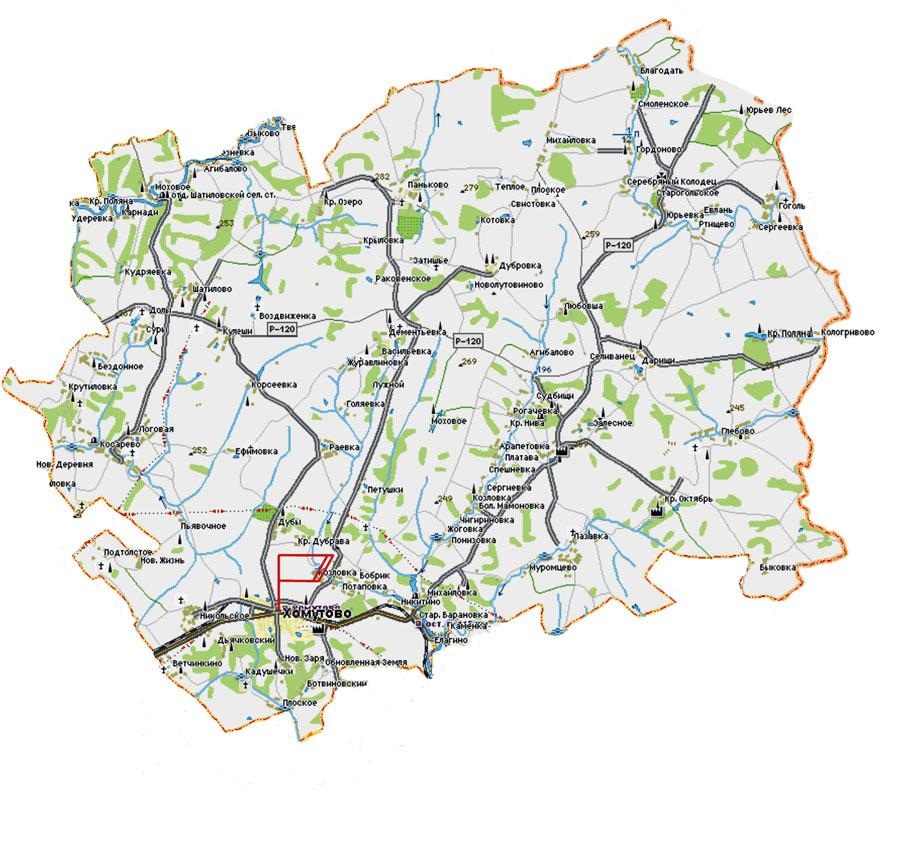 Площадь 1024.9 кв.км.
Среднемесячная номинальная  начисленная заработная плата – 21.6  тыс.рублей
Инвестиции в основной капитал – 46 000 тыс. рублей
Ввод в действие жилых домов – 158.6 кв. метров
Отгружено товаров собственного производства, выполнено работ и услуг собственными силами (по видам деятельности С,Д,Е) –               42.5 тыс. рублей
Прибыль предприятий – 78.1 тыс. рублей
Структура расходов районного бюджета на 2019 год и плановый период 2020 и 2021 годов
Общегосударственные вопросы
Национальная экономика
    2019- 6 654.0
2020- 6 398.0
         2021-6 383.0
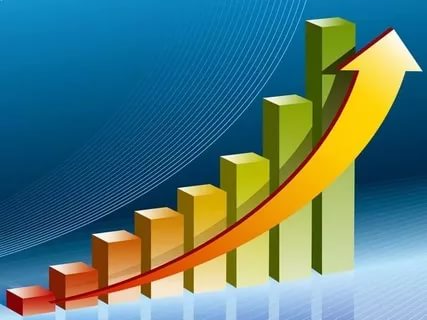 Образование
2019-22 202.1
2020-21 730.0
2021-21 255.1
2019-870.8
2020-870.8
2021-870.8
Национальная оборона
2019-138 102.1
2020- 82 590.4
2021- 76 062.8
Всего расходов                            2019 -187 739.8
2020 -135 043.9
2021- 129 611.0
2019- 8 602.0
2020- 10 772.8
2021- 10 236.5
Социальная политика
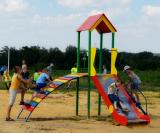 Культура
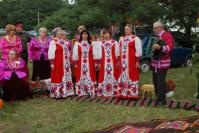 2019-6 526,0
2020-6 331,0
2021-6 135,0
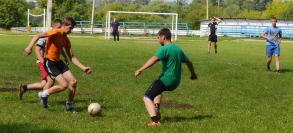 2019-300
2020-300
2021-300
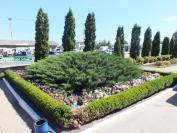 2019- 2 647.8
2020-2 647.8
2021-2 647.8
Физическая культура и спорт
Жилищно- коммунальное хозяйствоКом
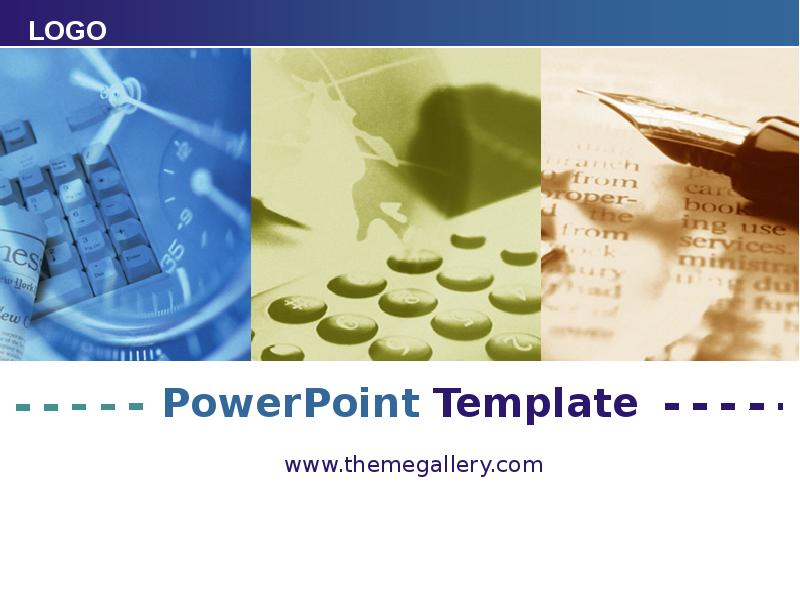 Межбюджетные трансфертьы
Средства массовой информации
2019-735
2020-735
2021-735
2019-1 100.0
2020-350.0
2021-350.0
Что такое программный бюджет
Программный бюджет отличается от традиционного тем, что все или почти все расходы включены в программы и каждая программа своей целью прямо увязана с тем или иным итогом деятельности ведомства. Программное бюджетирование представляет собой методологию планирования, исполнения и контроля за исполнением бюджета, обеспечивающую взаимосвязь процесса распределения расходов с результатами от реализации программ, с учетом приоритетов государственной политики, общественной значимости ожидаемых и конечных результатов использования бюджетных средств Осуществление бюджетных расходов посредством финансирования муниципальных программ Взаимосвязь бюджетных расходов с результатами реализации муниципальных программ Повышение
Взаимосвязь бюджетных расходов с результатами реализации муниципальных программ
Повышение качества бюджетного планирования и исполнения бюджета
Осуществление бюджетных расходов посредством финансирования муниципальных программ
Расшифровка расходов в разрезе ведомств
Вопрос-ответ
Контактная информация
Финансовый отдел администрации Новодеревеньковского района Орловской области
303620,Орловская область , Новодеревеньковский район, пгт.Хомутово,пл.Ленина,1
Тел.(848678)2-19-32 , факс (848678)2-11-35
Новодеревеньковский район
Открытые муниципальные информационные ресурсы
Администрация Новодеревеньковского района
Тел.8(48678)2-13-50
E-mail: novoderevr@adm.orel.ru
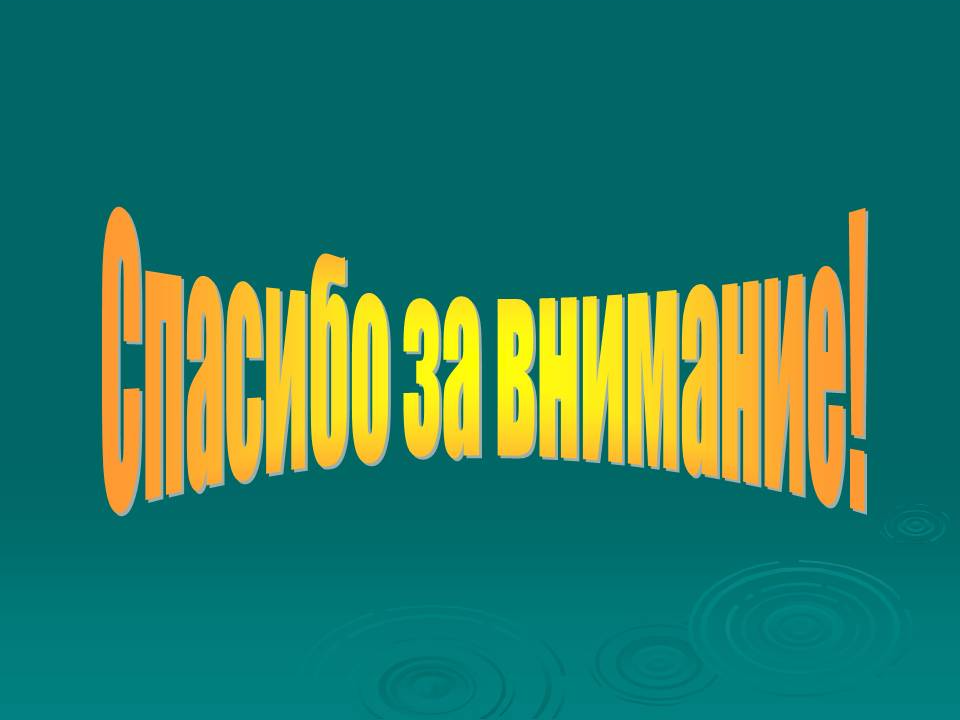 Новодеревеньковский район